ORIENTASI MHS 2013/2014
Peraturan, Tata Tertib, &
  Sanksi Akademik

Informasi Akademik
Peraturan Akademik
keterlambatan kuliah < 15 menit (kesepakatan dengan dosen)
hadir kuliah minimal 75%
bila tidak hadir kuliah mhs wajib memberi surat keterangan kepada kaprodi
bila tidak dapat mengikuti ujian: alasan harus sesuai dengan peraturan yang berlaku di FKIP
Tata Tertib
Berpakaian rapi & sopan
Memakai sepatu/ sepatu sandal
Dilarang merokok di lingkungan FKIP
Tidak terlibat sebagai pengguna maupun penjual narkoba
Tidak melakukan tindakan asusila
Tidak melakukan tindakan kekerasan, perjudian, dan tidak mengkonsumsi minuman keras.
Tidak berambut gondrong
Sanksi Akademik
mhs tdk ikut ujian: nilai 0
mhs nyontek 1 kali: nilai E utk MK tsb.
mhs nyontek 2 kali: nilai E utk semua MK pd semester tsb.
mhs nyontek 3 kali: dikeluarkan    dr prodi
mhs 
PLAGIAT: sanksi sama dgn nyontek
melakukan tindakan asusila: dikeluarkan
INFORMASI AKADEMIK
WAKTU STUDI 
DOSEN PENASEHAT AKADEMIK (PA)
RPM, KRS, KHS
SISTEM NILAI
BATAL/ TAMBAH
MUNDUR MATA KULIAH
MUNDUR KULIAH
CUTI KULIAH
MEMBOLOS KULIAH
MAHASISWA DROP OUT
PENGHARGAAN PRESTASI  AKADEMIK
WAKTU STUDI
Waktu studi maksimal
7 TAHUN (14 SEMESTER)

AGUSTUS 2013 -  AGUSTUS 2020

Waktu studi tepat waktu
9 semester

Waktu studi paling cepat
7 semester
DOSEN PA
Dosen Penasehat Akademik (PA) adalah dosen yang bertanggung jawab membantu mahasiswa dalam bidang akademik selama mahasiswa kuliah dari awal sampai lulus.
RPM, KHS, KRS
RENCANA PENGAMBILAN  MATAKULIAH (RPM

KARTU HASIL STUDI (KHS)

KARTU RENCANA STUDI (KRS)

 KRS dan konsultasi
BATAL/ TAMBAH
Batal/ Tambah dilakukan pada 2 
minggu pertama mhs. kuliah.

Tambah matakuliah tambah uang SKS

Batal matakuliah uang SKS diperhitungkan utk pembayaran semester berikutnya
SISTEM KREDIT SEMSTER DAN SISTEM NILAI
SISTEM SKS: Setiap matakuliah mempunyai bobot   kredit (SKS). Total SKS: 144

KOMPONEN NILAI
	UJIAN TENGAH SEMESTER 
	QUIZ/TUGAS
	UJIAN AKHIR SEMESTER

Contoh: UTS (30%) + QUIZ/TUGAS (20%)+ UAS (50%)  

INDEKS PRESTASI (IP)= ∑N X K   
                                                    ∑K
KLASIFIKASI NILAI
IPS dan Kredit yang dapat diambil
0-1,29		 = 12 sks
1,30-1,49 	 = 13 -14 sks
1,50 -1,99	 = 15 -17 sks
2,00 -2,59 	 =18 -20 sks
2,60- 3,59 	 = 21- 23
3,60 – 4,00	 =24 sks
MUNDUR MATAKULIAH
Setelah masa batal tambah s.d. 2 minggu sebelum  Ujian Tengah Semester
Nilai M
Mundur semua matakuliah (Setelah masa batal tambah s. d. 2 minggu sebelum Ujian Tengah Semester)
 Masa studi hilang
Mhs yang baru mulai kuliah semester pertama tidak dapat mundur
CUTI KULIAH
4 SEMESTER

PENGAJUAN SETIAP SEMESTER

MAXIMUM 2 SEM BERTURUT-TURUT

PADA MASA PENDAFTARAN S.D BATAL/  TAMBAH
MEMBOLOS KULIAH
MHS. YG TDK TERDAFTAR PADA   SUATU SEMESTER

TERLAMBAT DAFTAR KRS

TERLAMBAT MENGAJUKAN CUTI KULIAH

HILANG MASA STUDINYA
UNTUK AKTIF HRS MENGAJUKAN KE PIMPINAN FAKULTAS

MEMBOLOS KULIAH 2 SEM BERTURUT-TURUT = MENGUNDURKAN DIRI SBG MHS UNIKA ATMA JAYA
MAHASISWA DROP OUT
IPK < 2.00)
EVALUASI PERTAMA (SEM. I ) LISAN
EVALUASI KEDUA (SEM II) TERTULIS DR PIMPINAN FAKULTAS
EVALUASI KETIGA (SEM III) TERTULIS DR PIMPINAN FAKULTAS
EVALUASI KEEMPAT (SEM IV) TERTULIS PUTUS  STUDI DR UNIVERSITAS 
EVALUASI KELIMA (SEM VI)  TERTULIS DR UNIV
EVALUASI KEENAM (SEM VIII) TERTULIS DR UNIV

SEM I  MINIMAL 10 SKS IPS MINIMAL HARUS 2,0
SEM II MINIMAL 20 SKS IPK MINIMAL HARUS 2,0
PENGHARGAAN PRESTASI AKADEMIK
SERTIFIKAT
POTONGAN UANG KULIAH
10% BILA IPK ANTARA 3,55 DAN  3,74
25% BILA IPK ANTARA 3,75 DAN  3,89
50% BILA IPK ANTARA 3,90 DAN  4,00
Semester Padat
Pengertian: reguler yg dipadatkan
Tujuan: memperbaiki nilai & mempersingkat masa  
  studi

Waktu Penyelenggaraan: jeda waktu  antara semester
 reguler 

 Syarat
            1) Terdaftar sbg mhs. & memiliki KAK
	2) Maks 10 sks
	3) boleh batal/Mundur tapi tdk boleh 
                menambah MK
KELULUSAN MAHASISWA
Lulus Semua Matakuliah + Tugas
   Akhir (sesuai kurikulum) 

 Lulus TOEFL  

 Memenuhi SKP
GOOD LUCK! YOU CAN MAKE IT!
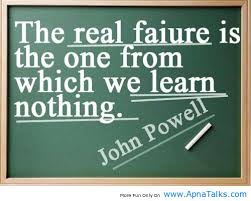